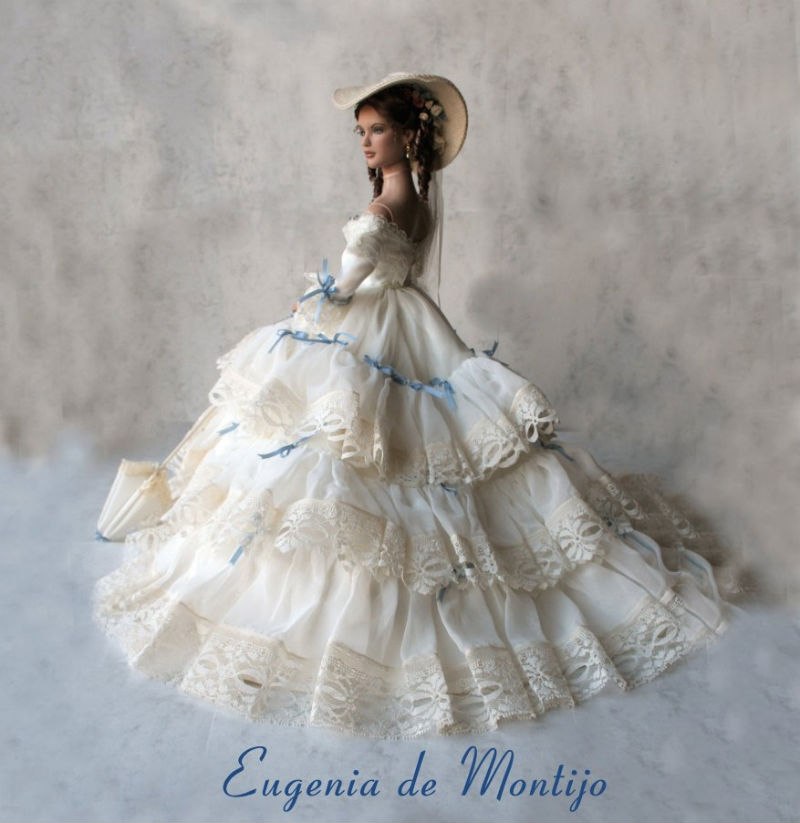 My Body
Interactive Quiz
by
Olga Stepanova 
Chadukassinskaya 
Main School 
Chuvashia
Russia
2014
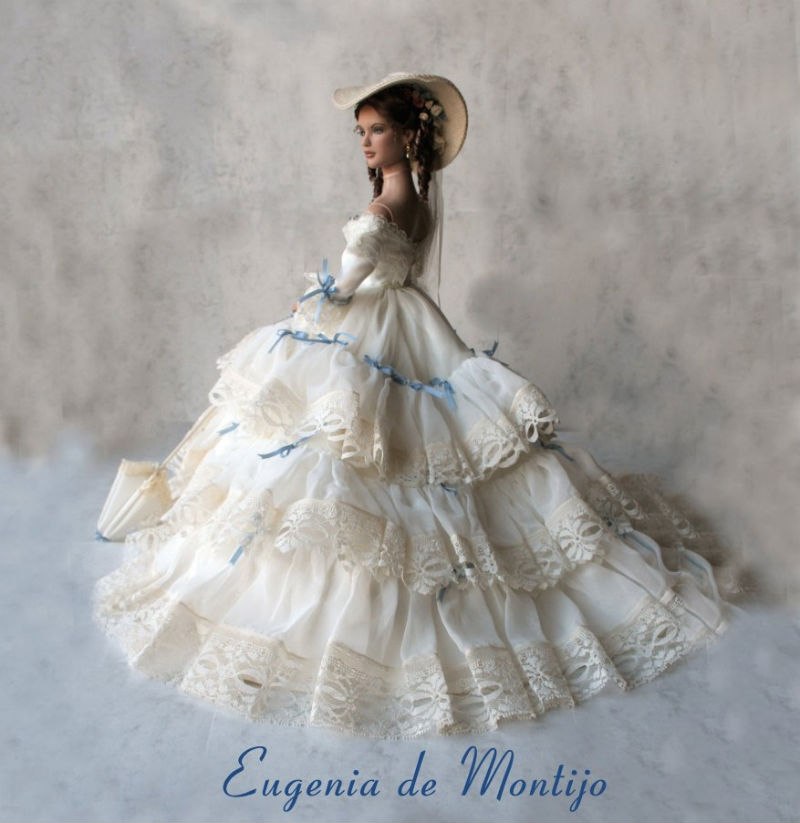 голова
a head
a face
лицо
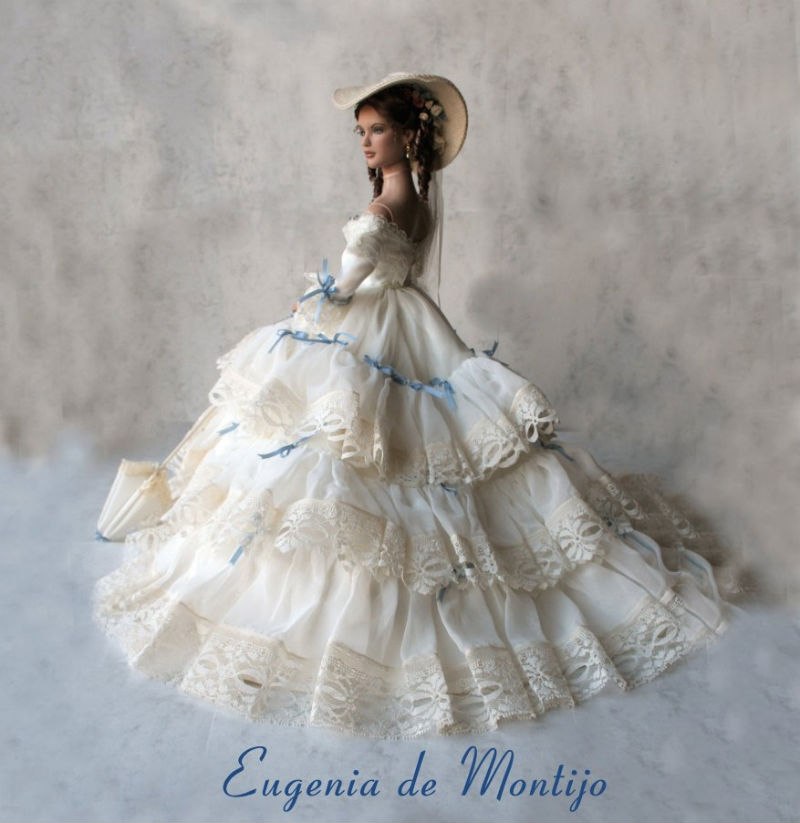 плечо
a shoulder
локоть
an elbow
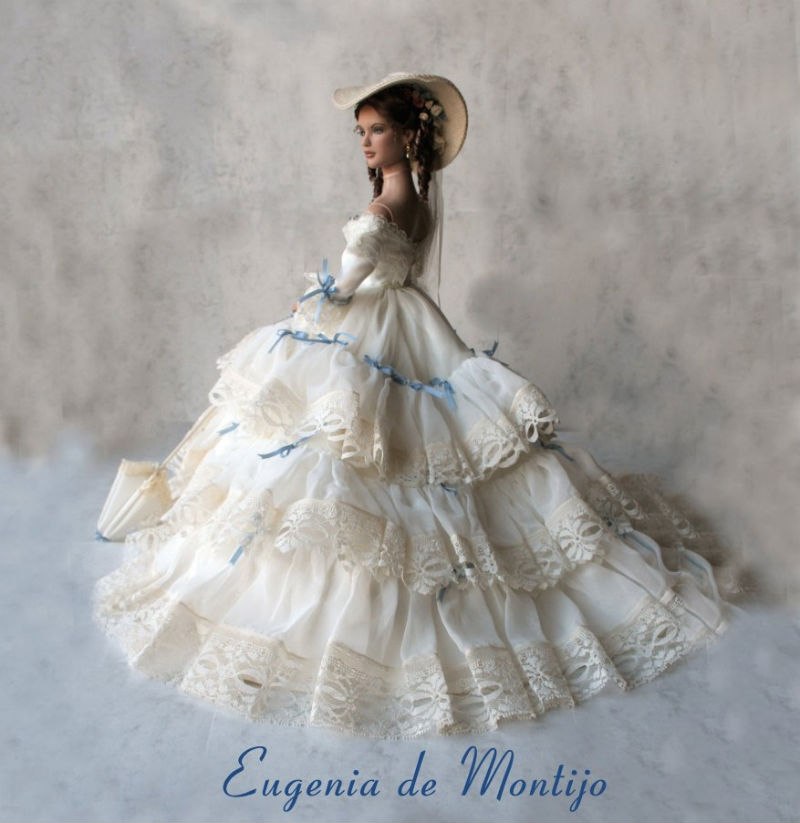 запястье
a wrist
рука
a hand
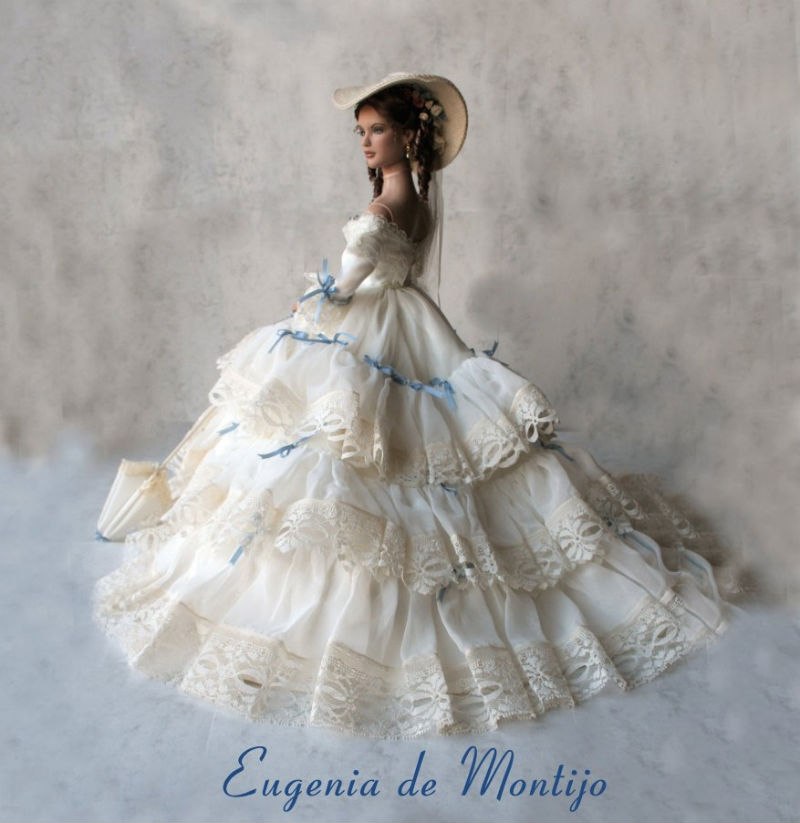 a finger
палец на руках
a toe
палец на ногах
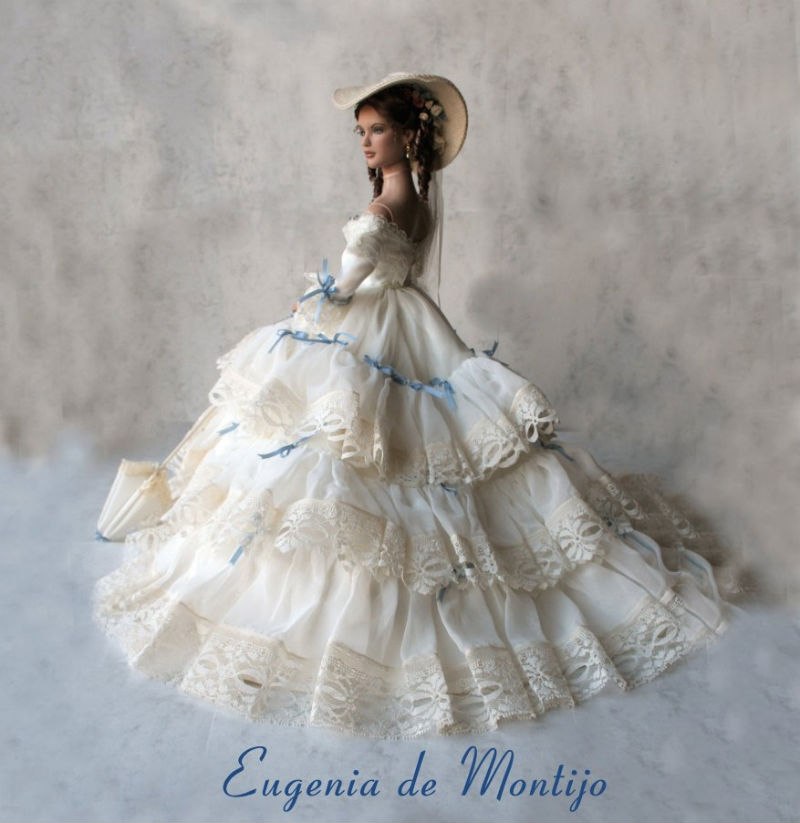 бедро
a hip
колено
a knee
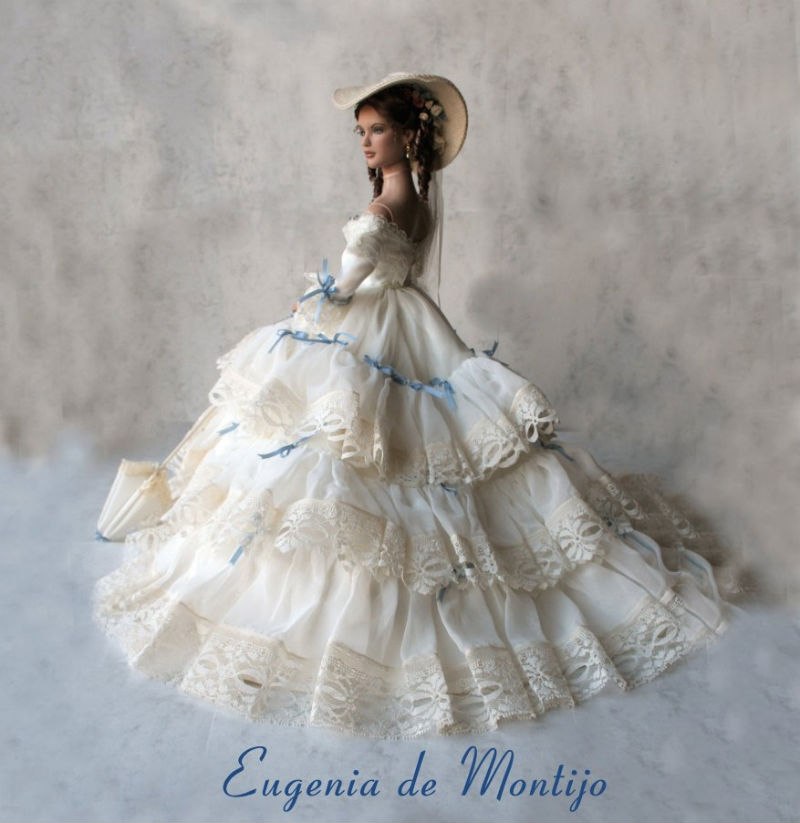 нога
a leg
нога
a foot
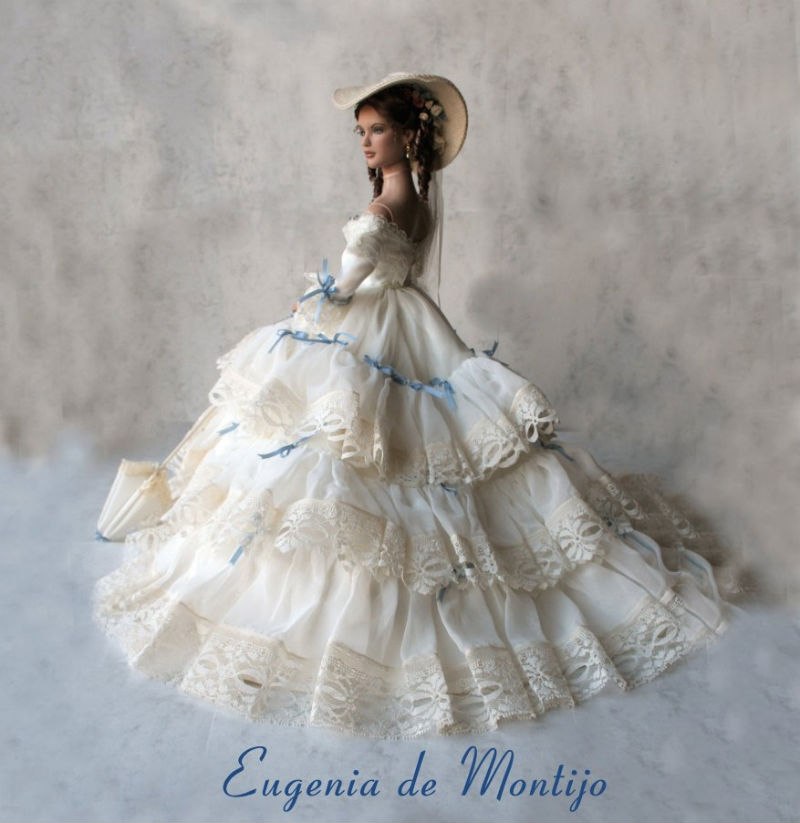 грудь
a chest
живот
a stomach
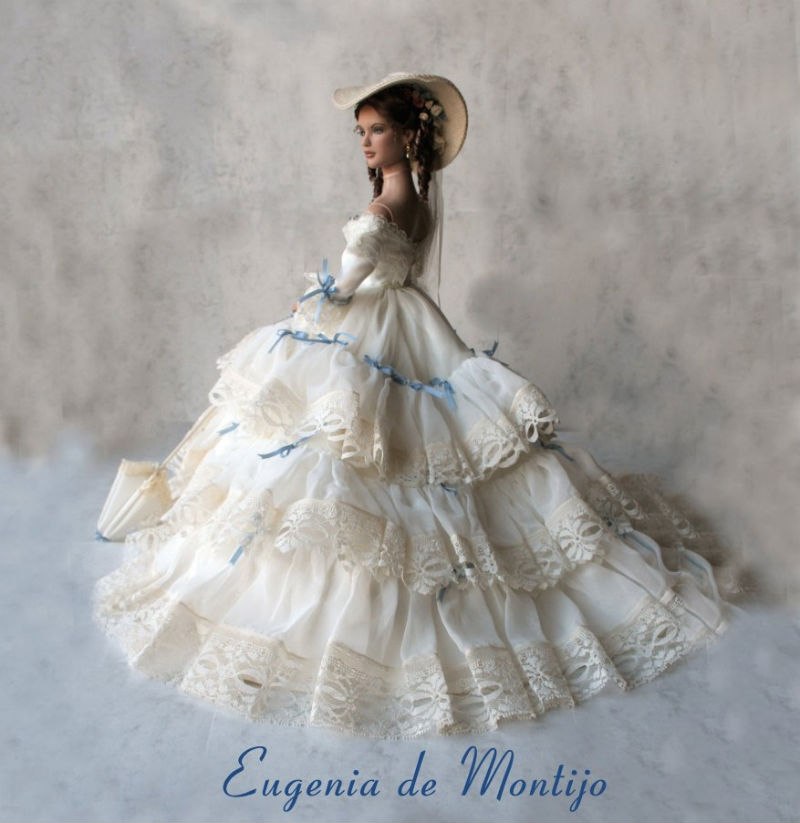 ладонь
a palm
шея
a neck
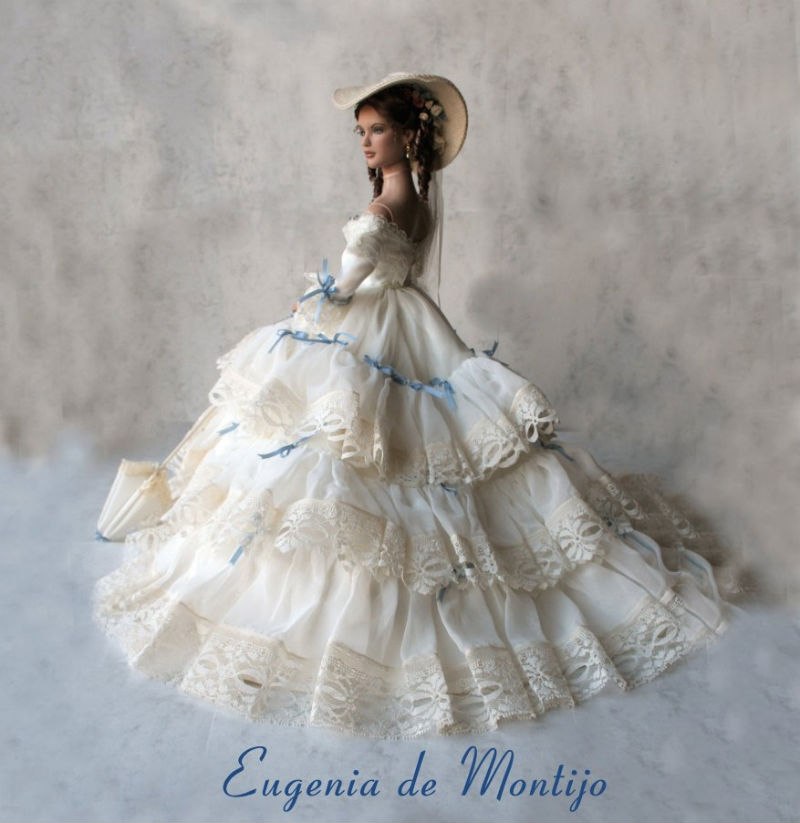 лоб
a forehead
бровь
an eyebrow
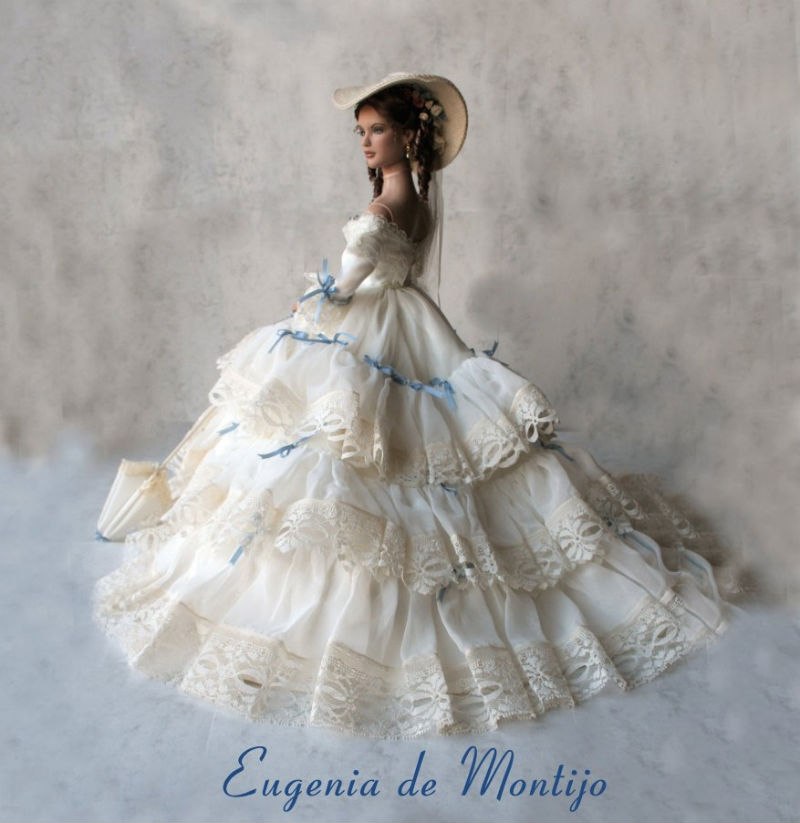 глаза
eyes
уши
ears
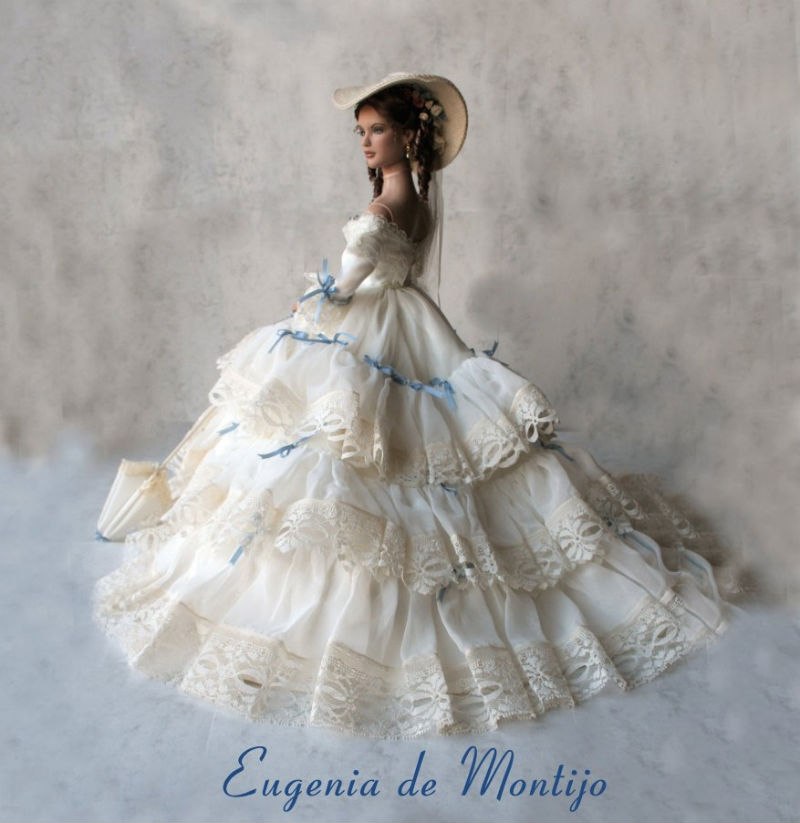 подбородок
a chin
щека
a cheek
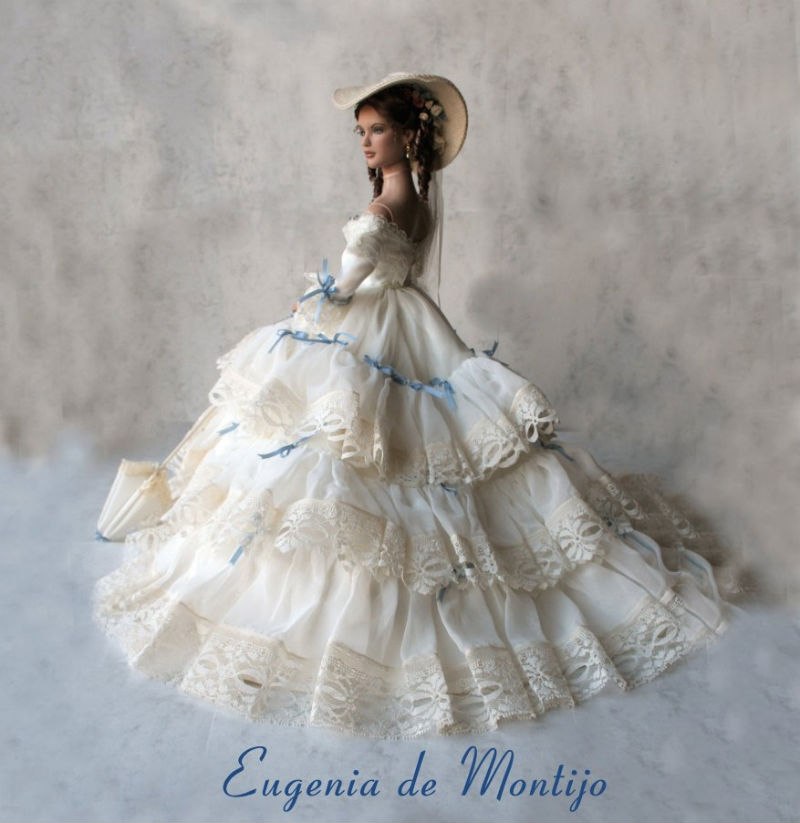 зуб
a tooth
спина
a back
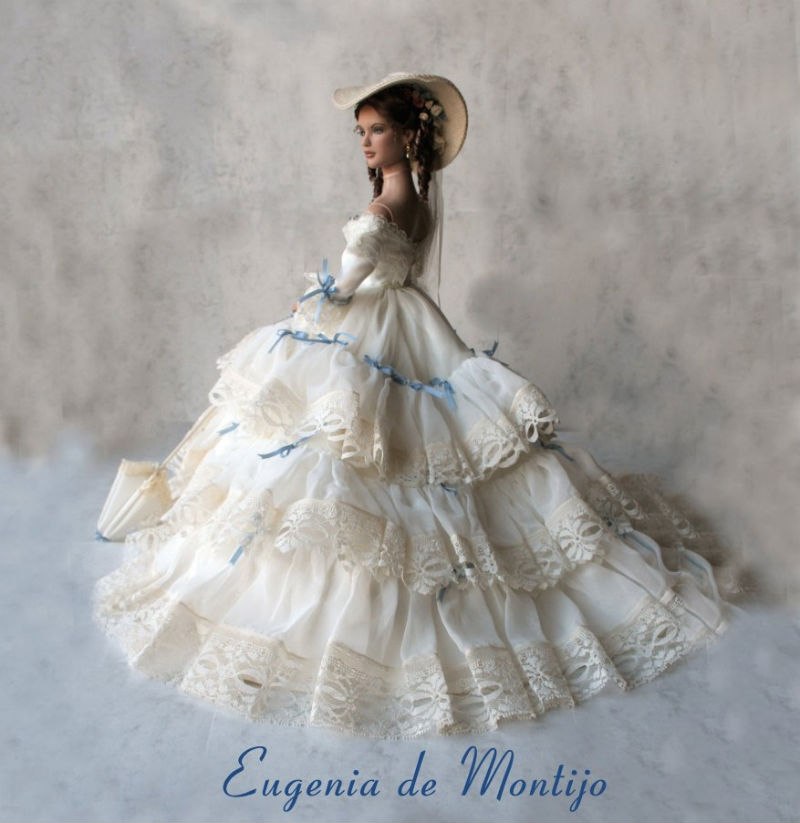 рот
a mouth
горло
a throat
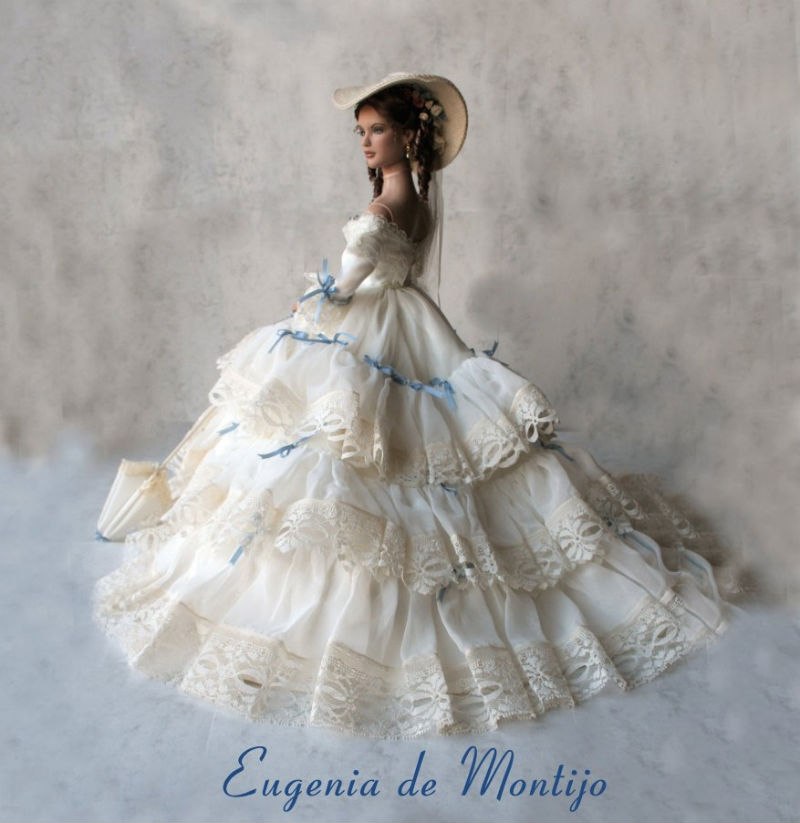 губы
lips
нос
a nose
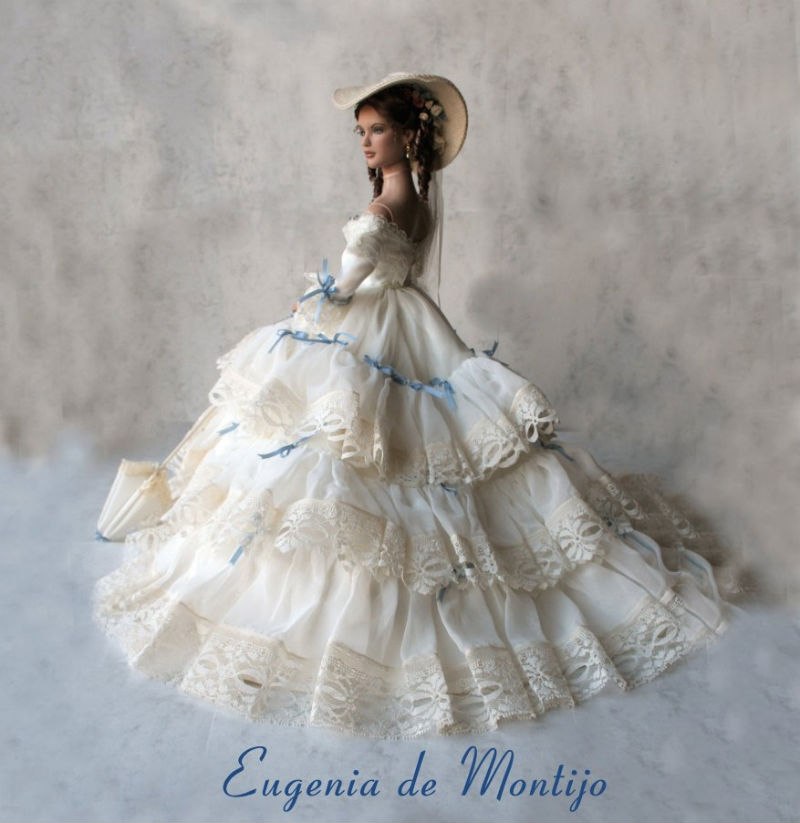 талия
a waist
пятка
a heel
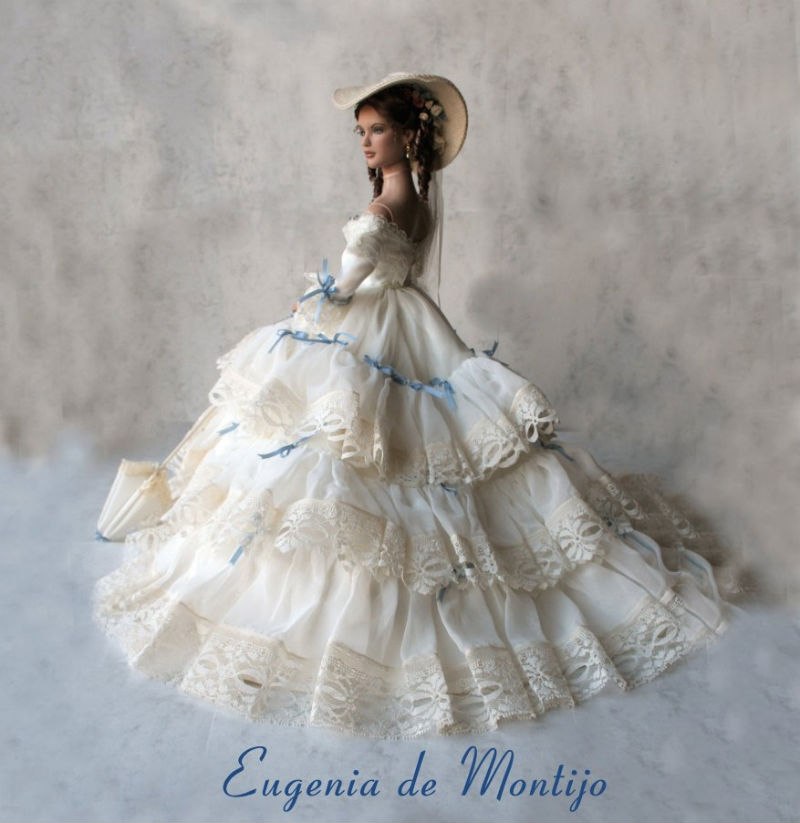 кожа
skin
волосы
hair
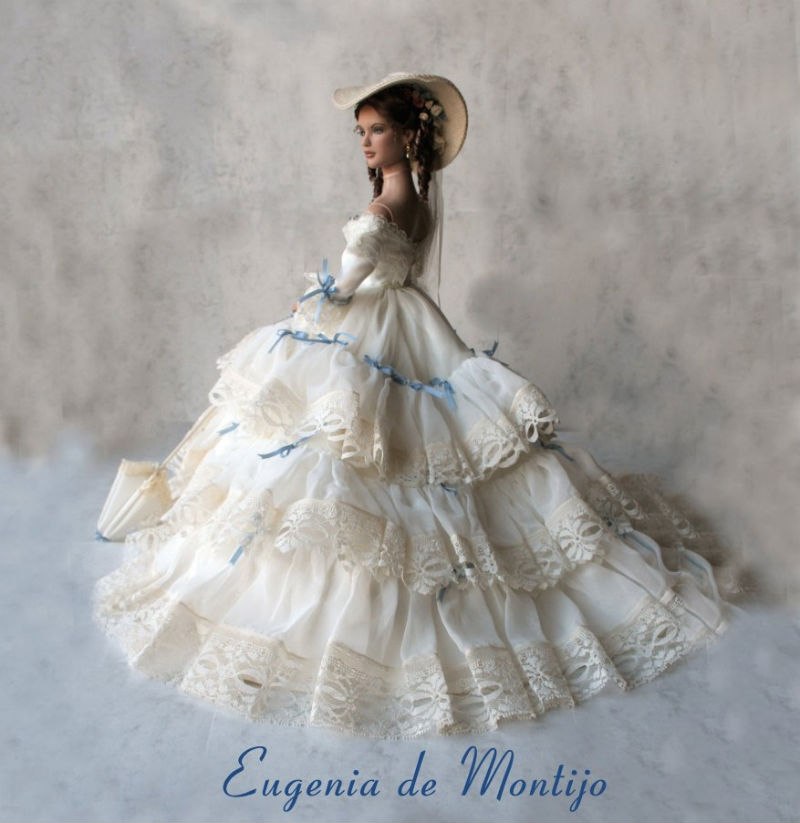 The End

See you later!
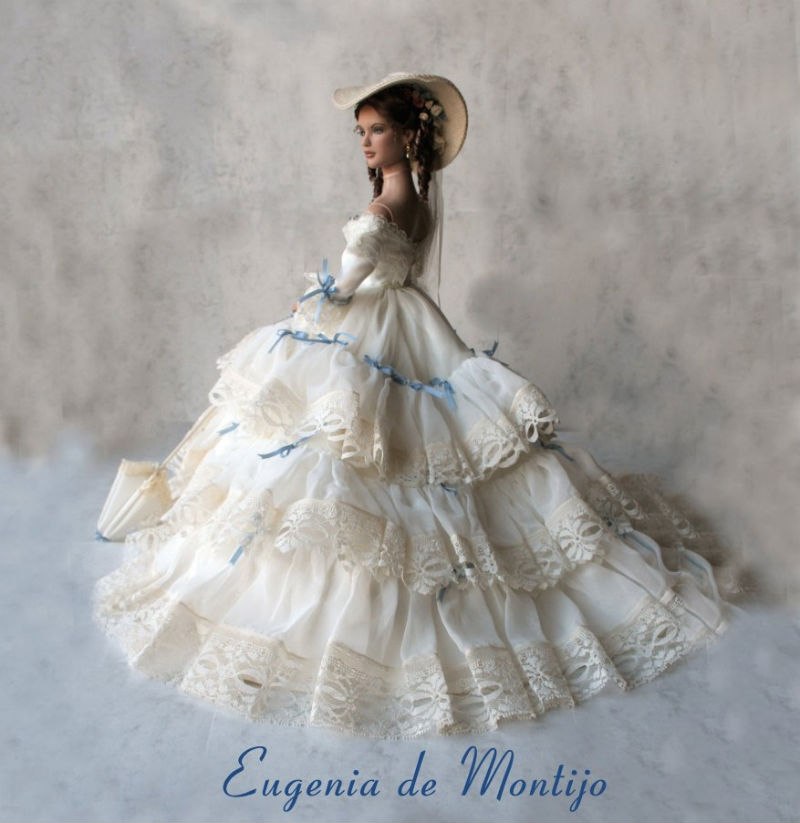 Resources
http://ana66.com/eugenia.php